バス借上費用助成金：教育旅行送迎用バス
神戸空港を利用して教育旅行を実施する学校が、神戸空港まで生徒等を送迎するためにバスを借り上げる費用の一部を助成。
１．概要
４．申請から交付までの流れ
交付申請書の提出
※添付書類：行程表
　　　　　　旅行代金見積書、旅行代金内訳書
　　　　　　担当者の社員証または名刺等（写）
１
２．対象旅行
2
審査・助成金交付決定の通知
①文部科学省の学習指導要領に規定する学校行事と
　　して利用すること
　②神戸空港まで生徒等を送迎するために使用する貸
　　切バス等を借り上げ利用すること
3
学校行事実施
実績報告書兼助成金請求書の提出
※添付書類：最終行程表
　　　　　　実績旅行代金内訳書
　　　　　　担当者の社員証または名刺等（写）
4
旅行会社
　　神戸空港利用推進協議会
旅行商品の目的地が、神戸空港及びその周辺、又は就航先
及びその周辺のどちらでも利用可能（片道利用でも可）
神戸港、JRを利用した輸送トライアル
5
審査・助成金交付
３．助成交付対象者／助成額
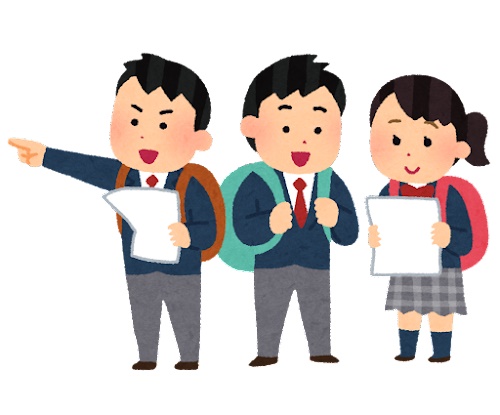 交付対象者：旅行商品を造成する旅行会社
助成額：片道につき１台上限20,000円
ただし、教育旅行を実施する学校が、
・兵庫県内（神戸市内を除く）は片道1台につき、5,000円
・兵庫県外は片道１台につき、10,000円を加算し、
さらに、行程中、兵庫県内宿泊ありは、１台につき10,000円
を加算する。
※１回あたりの申請上限なし
1
バス借上費用助成金：旅行商品バス
神戸空港便を活用した旅行商品を造成する旅行会社に対して、旅行商品に含まれるバスの借上げ費用の一部を助成。
１．概要
４．申請から交付までの流れ
１
交付申請書の提出
※添付書類：行程、参加予定人数、
　　　　　　バス借上の内容がわかる書類
　　　　　　バス事業者が作成した見積書（写）
　　　　　　担当者の社員証または名刺等（写）
２．対象旅行商品
①神戸空港路線の発着便（往復）利用を確約するもの
②神戸空港まで旅行者の送迎のために使用するバスを借り上げ利用するもの
2
審査・助成金交付決定の通知
ツアー催行中止やバス借上内容の変更があれば、
交付変更・中止申請書の提出が必要
3
ツアー催行
旅行商品の目的地が、神戸空港及びその周辺、又は就航先
及びその周辺のどちらでも利用可能（往復利用のみ）
旅行会社
　　神戸空港利用推進協議会
実績報告書兼助成金請求書の提出
※添付書類：最終行程、参加人数、バス借上の内容
　　　　　　など実施状況が判断できる資料
　　　　　　バス事業者が作成した請求書（写）
　　　　　　担当者の社員証または名刺（写）
4
３．助成交付対象者／助成額
交付対象者：旅行商品を造成する旅行会社
助成額　　：片道につき１台上限20,000円
支給上限　：①旅行商品１件につき150,000円
　　　　　　②旅行商品造成者１営業所につき
       　　　     年間500,000円
　　　　　　※他補助金との重複申請不可
5
審査・助成金交付
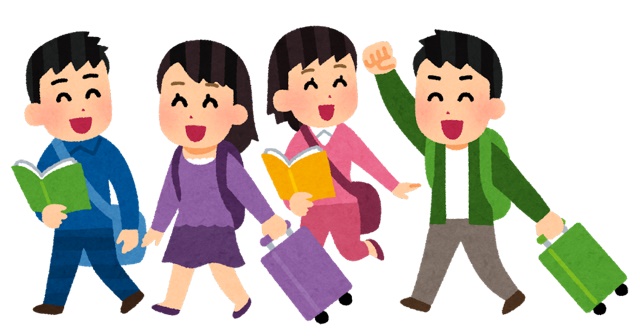 同一行程なら出発日が複数でも1件
ただし、出発地・終着地が
・兵庫県内（神戸市内を除く）は片道1台につき、5,000円
・兵庫県外は片道1台につき、10,000円加算し、
さらに、行程中、兵庫県内宿泊ありは、１台につき10,000円
を加算する。
2